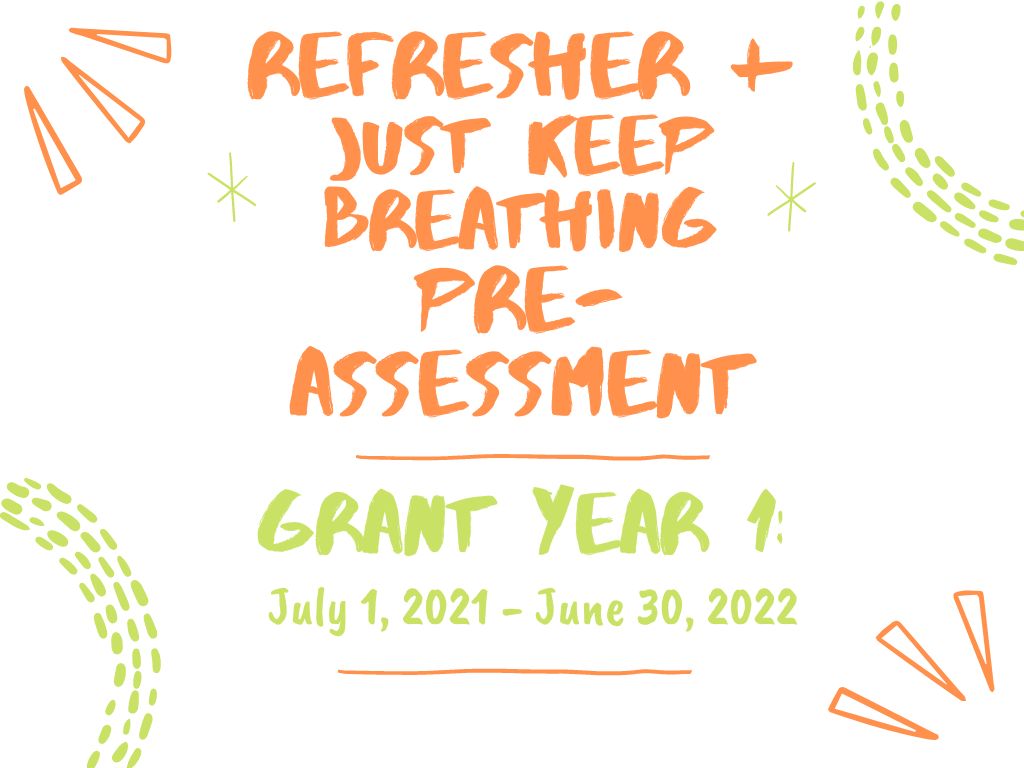 Q1: Job roles trained on Breathe Refresher:
Answered: 222    Skipped: 2
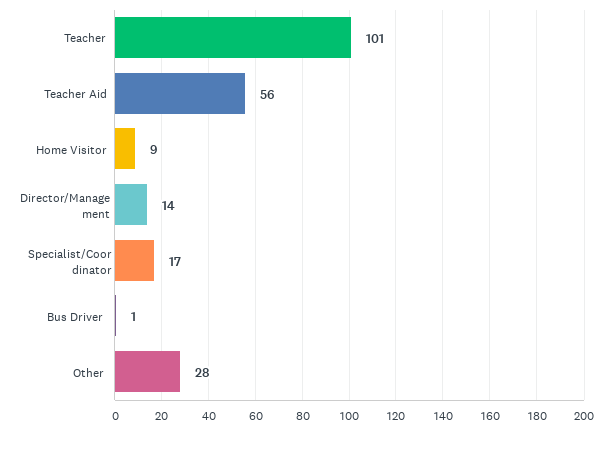 Q2: How long have you worked for your organization?
Answered: 224    Skipped: 0
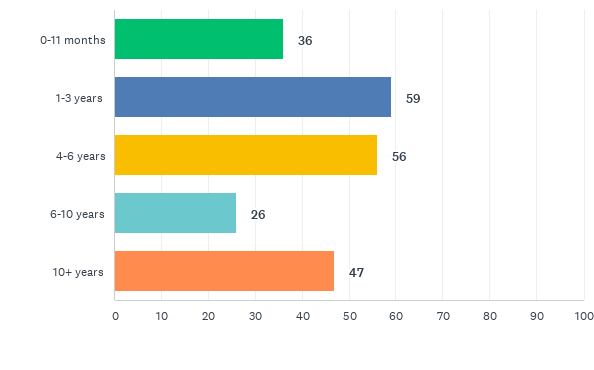 Q3: Did you attend the previous Breathe training on tobacco/smoking?
Answered: 222    Skipped: 2
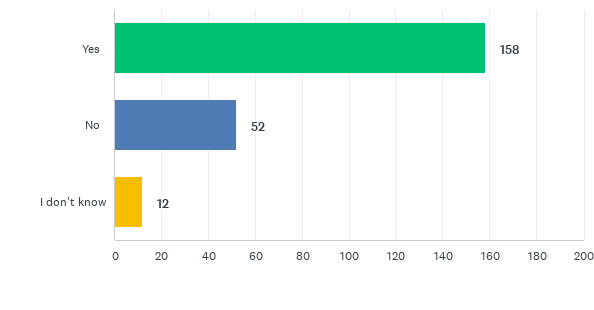 Q4: Do you have access/know where a Breathe Kit is stored at your organization?
Answered: 223    Skipped: 1
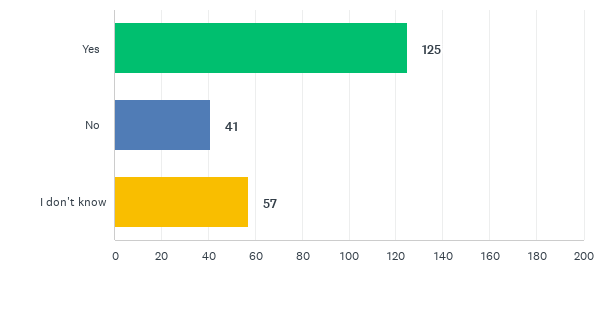 Q5: How often have you used each of the Breathe materials in the past year?
Answered: 215    Skipped: 9
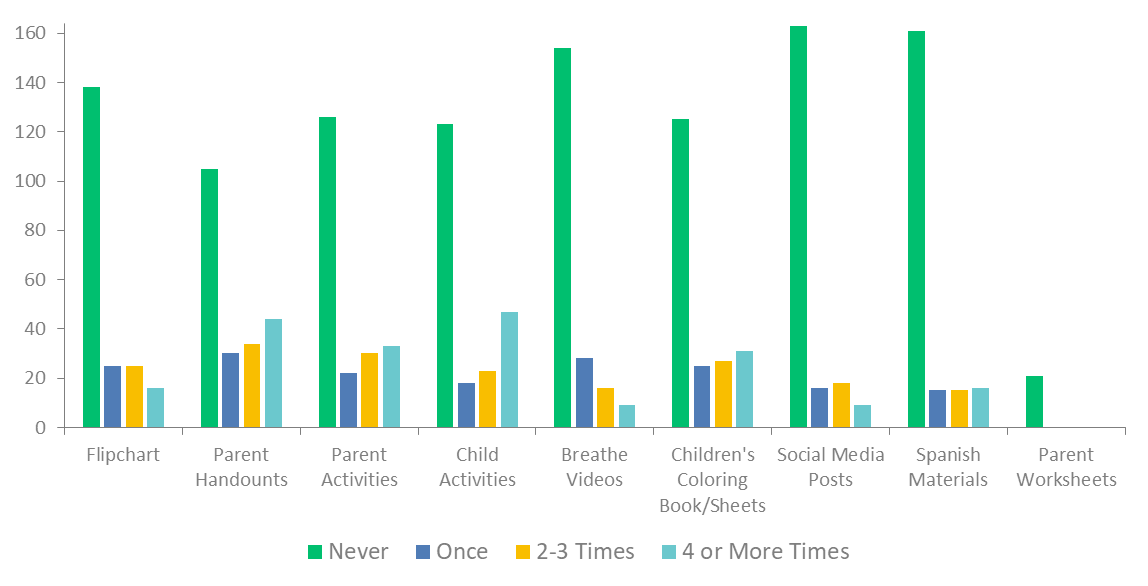 Q7: Was your Breathe training in-person or virtual?
Answered: 224   Skipped: 0
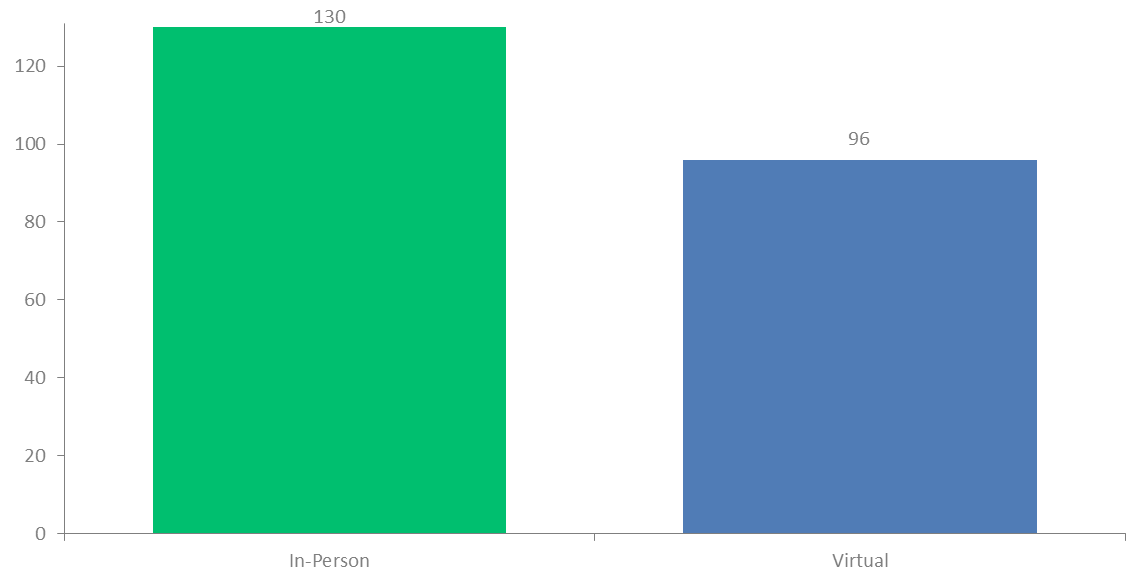 7
Q8: What county was the Breathe training held in?
Answered: 224   Skipped: 0
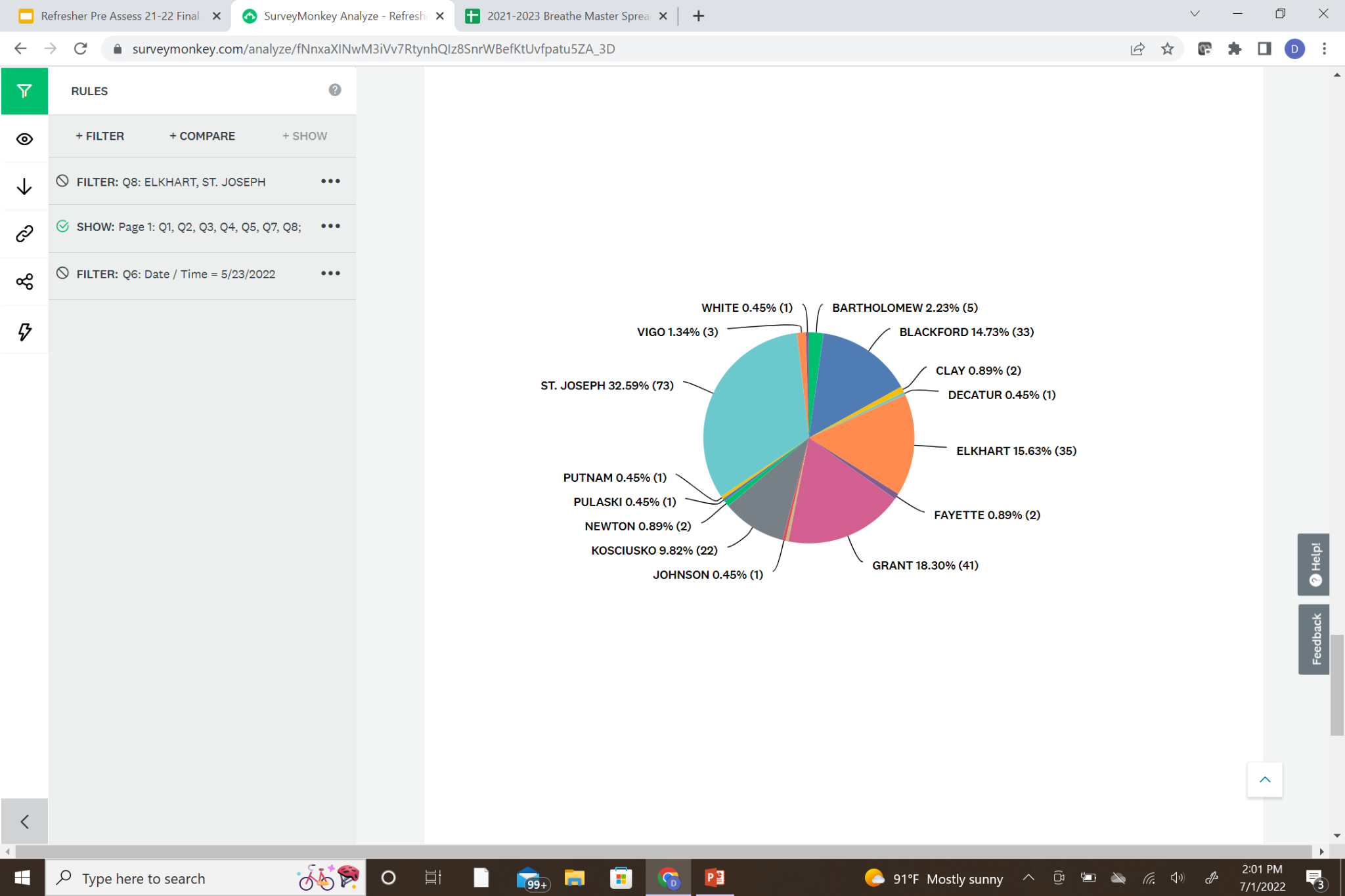 8